СРПСКИ ЈЕЗИК
3. РАЗРЕД
Ријечи које означавају особине предмета
ПРИДЈЕВИ
-утврђивање-
ПОНОВИМО!
Шта су придјеви?
Придјеви су ријечи којима именујемо особине предмета као што су: грађа, боја, облик, звук, шум, мирис и укус.

Можемо их добити на питање:
 КАКВО ЈЕ НЕШТО?
1. Задатак
Опиши предмете користећи придјеве! 
                          
                                  шарена
                                  велика
                                  гумена
                                                          топла
                                                          мекана
                                                          вунена
                                                          црвена
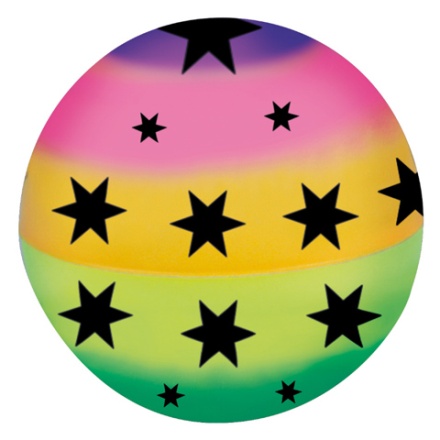 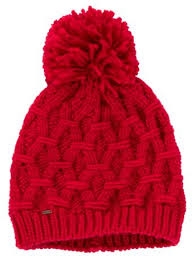 2. Задатак
Погоди ко је!
Има дугу, смеђу косу и црвену хаљину.
Има дугу, плаву косу, розе хаљину и плаве очи.







    Анастасија                                                                   Сара
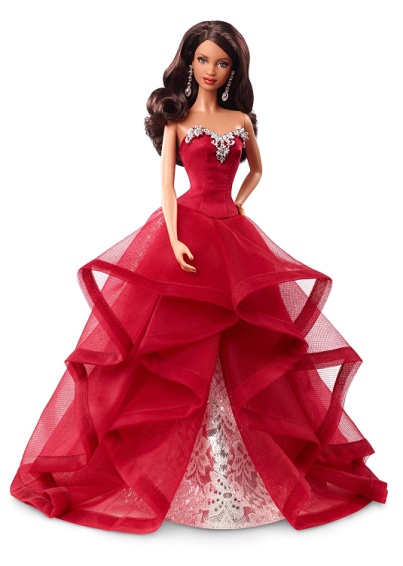 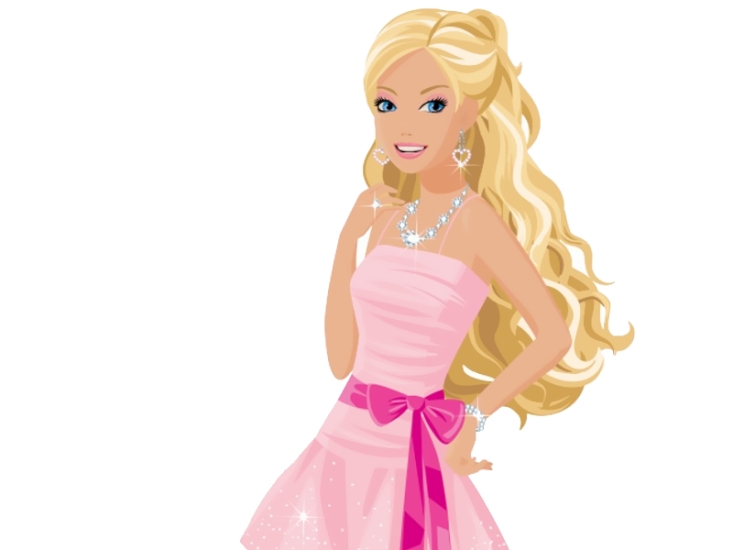 2. Задатак
Погоди ко је!
Има дугу, смеђу косу и црвену хаљину.        АНАСТАСИЈА
Има дугу, плаву косу, розе хаљину и плаве очи.        САРА







    Анастасија                                                                   Сара
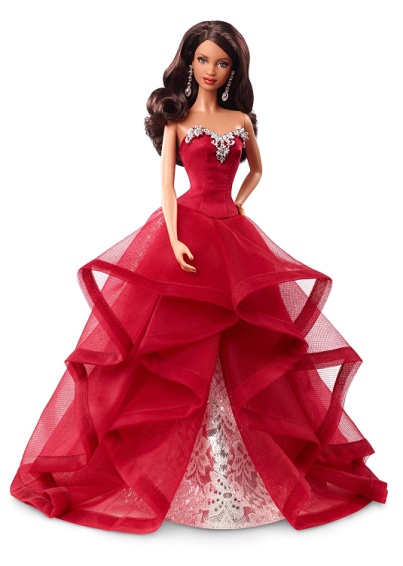 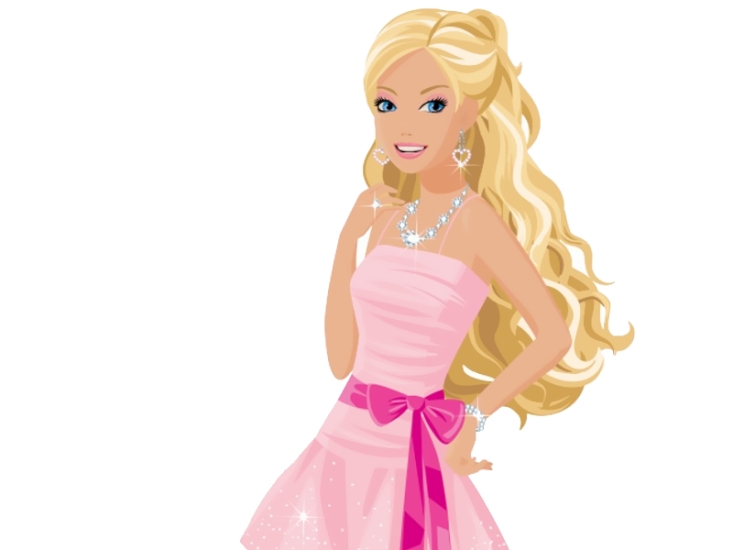 3. Задатак
У сљедећем низу ријечи подвуци оне ријечи којима су означене особине предмета :
Марко, дрвени, округли, трава, шарено, дрво, стаклени.

4. Задатак
У сљедећим реченицама подвуци придјеве!
У великом, плавом дворцу живи принцеза.
Принцеза воли бијеле лале.
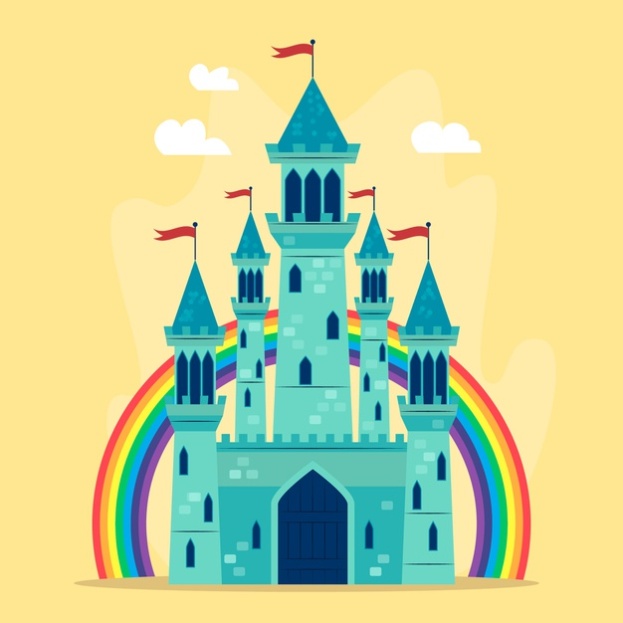 5. Задатак
Дате ријечи повежи са одговарајућим придјевима:
 со                                       љуте
сладолед                            кисела
фефероне                           сладак
наранџа                              слана
6. Задатак
Заокружи тачне одговоре.
Књиге могу бити: слане, занимљиве, споре, поучне.

Вода може бити: безбојна, дрвена, хладна, папирна.

7. Задатак
Погоди по опису шта је то:
Као шума, као трава, 
може бити црна, плава
таласаста, коврџава или права?
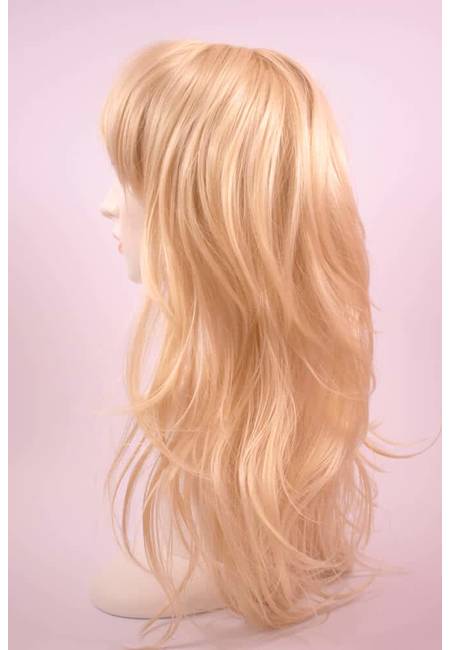 Задатак за самосталан рад
Препиши задатке у своје свеске и попуни празна поља
   Допиши још два придјева у сљедећим реченицама:
   Ружа је мирисно, _________ и _________ цвијеће.
   Поклон може бити велик, ___________ и ____________.
   Зима је била дуга, ____________ и _____________.